Евразийский национальный университет имени Л.Н. Гумилева
Лекция № 13



Тема: Использование ДДЗ для изучения структуры землепользования
Изучение структуры землепользования
Карты видов использования земель
План лекции:
2
Спутниковый мониторинг играет важную роль в оценке динамики землепользования и состояния растительного покрова. Данные дистанционного зондирования могут служить источником для соответствующих детальных карт изменения сельскохозяйственного землепользования. Использование этих материалов особенно актуально в связи с высокой динамичностью изменений характера землепользования и необходимостью оперативного получения актуальной информации об их пространственных изменениях за определенные интервалы времени. Данные разработки и достижения науки и техники необходимо внедрять в процесс разработки внутрихозяйственных и межхозяйственных проектов землеустройства. Материалы ДЗЗ помогут прийти к формированию рационального землепользования, которое позволит усилить экологические аспекты в использовании земли, перейти на адаптивно-ландшафтное земледелие, а в перспективе – ввести налоги и штрафы землепользователям за снижение почвенного плодородия. Учитывая данные положения, важно выяснить, какие же космические снимки рентабельней и актуальней применять для обеспечения достоверной исходной информацией, получаемой на этапе разработки внутрихозяйственных и межхозяйственных проектов землеустройства.
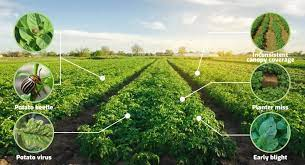 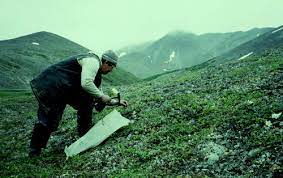 3
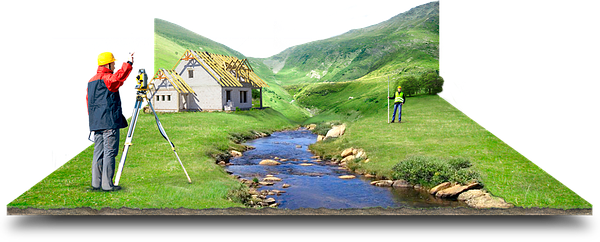 4
На основе крупномасштабного дешифрирования проводятся работы по составлению земельного кадас­тра на территории России. В процессе этой работы на разные виды землепользования создаются планы различных масштабов, начиная с 1:500 и мельче. Зе­мельный кадастр должен обеспечить учет и оценку земель в масштабе всей страны, а также юридическую основу землепользования.
В последнее время для изучения структуры земле­пользования активно привлекаются и космические снимки. Виды использования земель на них дешифри­руются с разной степенью детальности.
В США разработана единая для всего мира класси­фикация видов земельных угодий на основе аэро- и космоснимков. Она имеет 4 уровня. Первый уровень детальности подразумевает выделение 9 категорий угодий: городские и застроенные земли; сельскохозяй­ственные земли; естественные пастбища; леса; водные поверхности; незаселенные заболоченные земли; тер­ритории, лишенные растительного покрова; тундры; снега и льды. На данном уровне используются снимки с разрешением на местности 70—100 м. Во второй уровень входят 35 категорий, которые выделяются по снимкам с более высоким разрешением. На третьем и четвертом уровнях происходит еще более детальное деление по категориям, кроме космических снимков привлекаются другие дополнительные источники.
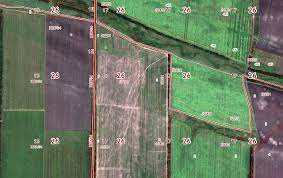 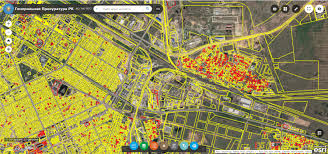 5
Карты видов использования земель, составлен­ные на основе космоснимков, по качеству не уступа­ют аналогичным картам, выполненным по крупномас­штабным планам землепользования и характеризуются высокой детальностью, точностью и оперативностью. Достоверность дешифрирования видов земель со­ставляет 80 — 90%. Составленные по космоснимкам карты видов использования земель обычно имеют масштаб в 2 —4 раза крупнее исходного съемочного материала. Наиболее распространенными масштаба­ми карт являются 1:50 000— 1:2 500 000. Карты масш­табов крупнее 1:1 000 000 предназначены для изуче­ния земельных ресурсов на уровне области, а карты более мелких масштабов — на уровне крупных реги­онов и страны.
Методика выявления видов использования земель по космоснимкам в настоящее время является наибо­лее разработанной и активно применяется на практи­ке. Но наряду с этим постоянно появляются новые направления использования космических снимков.
Космоснимки позволяют увидеть озимые культуры в различном состоянии; определить площадь и проек­тивное покрытие растительности; дать прогноз о буду­щем урожае, определить вегетационный индекс рас­тительности (NDVI), который характеризует состояние сельхозкультур. Кроме того, используя более ранние снимки, можно определить площадь и качество расти­тельности, погибшей в результате чрезвычайных ситу­аций (ЧС) как в площадных единицах, так и в процен­тах.
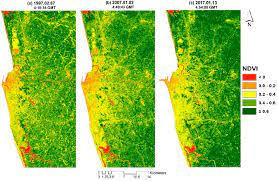 Пример индекса NDVI
6
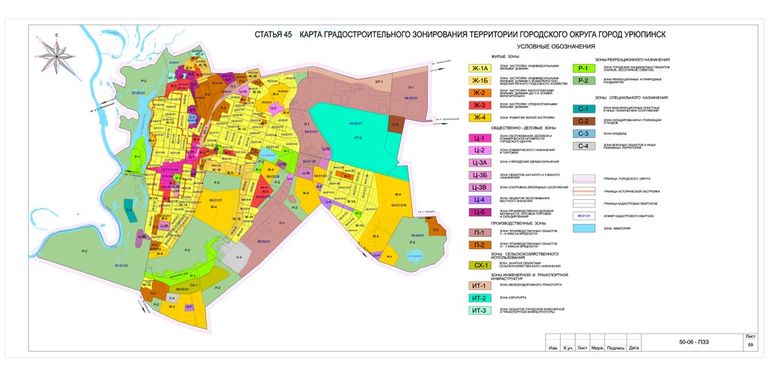 7
8
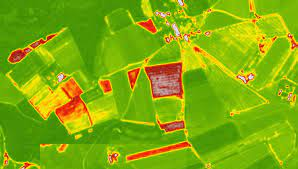 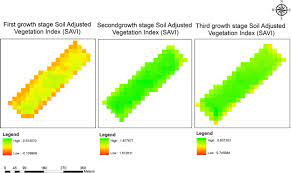 Примеры индекса SAVI
9
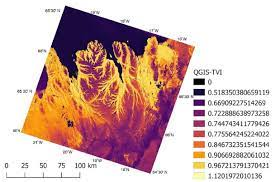 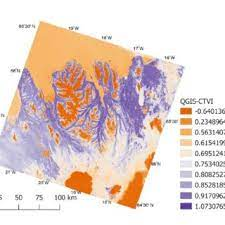 Примеры индекса TVI
10
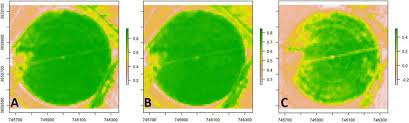 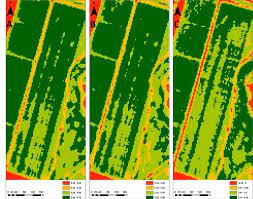 Примеры индекса GNDVI
11
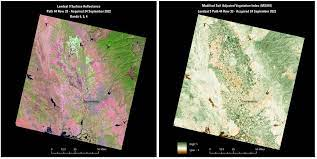 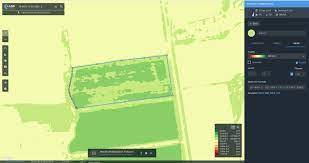 Примеры индекса MSAVI
12
Обзорные вопросы
Физические основы получения снимков.
Спектр электромагнитных излучений. 
Как классифицируются материалы дистанционного зондирования по спектральному диапазону? 
В чем заключаются преимущества сканерной съемки перед фотографической?
Физические основы и природные условия получения снимков.
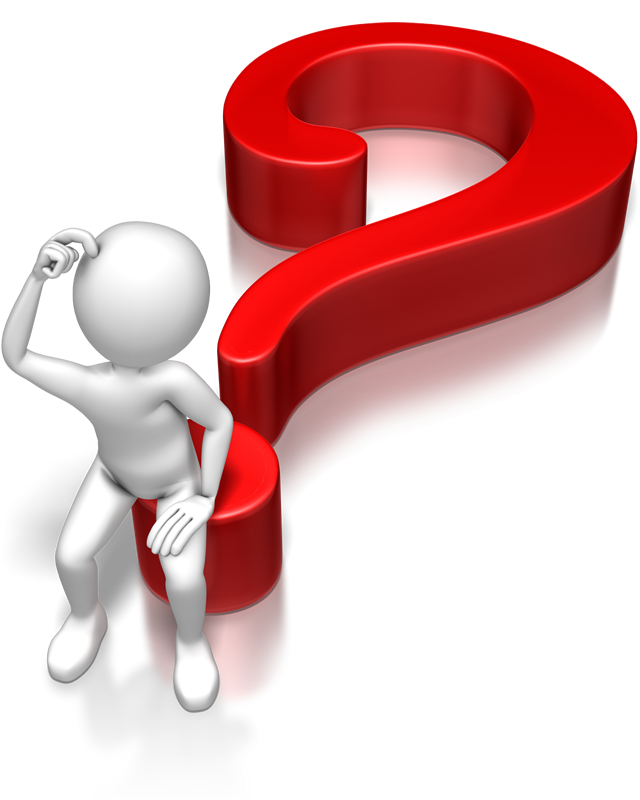 13
Список использованных источников
Трифонова Т. А., Мищенко Н. В., Краснощеков А. Н. Геоинформационные системы и дистанционное зондирование в экологических исследованиях. — Академический Проект, 2005. — 352 с.
Краснощёков А.Н., Трифонова Т.А., Мищенко Н.В. Геоинформационные системы в экологии: Учеб. пособие / Владим. гос. ун-т. Владимир, 2004. – 152с.
Токарева О.С. Обработка и интерпретация данных дистанционного зондирования Земли: учебное пособие / О.С. Токарева; Национальный исследовательский Томский политехнический университет. - Томск: Изд-во ТПУ, 2010. - 148 с.
А. Н. Шихов, А. П. Герасимов, А. И. Пономарчук, Е. С. Перминова Тематическое дешифрирование и интерпретация космических снимков среднего и высокого пространственного разрешения. Пермь, 2020. – 191 б. (http://www.psu.ru/files/docs/science/book s/uchebn ie -posobiya/shik hov-gerasimov-ponoma rchukpe r m i nov a - temat ic he sko e - de sh i f r ov a n ie -i -i nte r pr e t ac i y a -kosmicheskih-snimkov.pdf.)
Савиных В.П., Малинников, В.А., Сладкопевцев С.А., Цыпина Э.М. География из космоса. – М.:, Изд-во Моск. гос. ун-та геодезии и картографии´, 2000. – 224 с.
14
Благодарю за внимание!
15